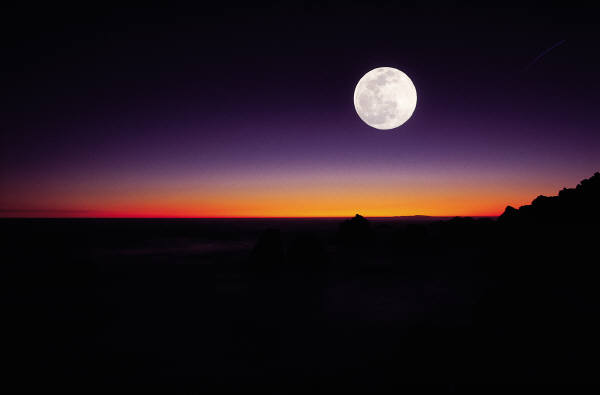 “Songs In The Night”
(part 1)
All verses are from the NKJV unless noted.
Elihu
“But no one says, ‘Where is God my Maker, Who gives songs in the night” (Job 35:10)
“That is, none of the oppressed and downtrodden say. This is the solution which Elihu gives of what appeared so mysterious to Job, and of what Elihu regarded as the source of the bitter complaints of Job. The solution is, that when people are oppressed they do not apply to God with a proper spirit, and look to him that they may find relief. …if when a man was afflicted he would apply to God with a humble and penitent heart, he would hear him” (Barnes Notes)
Elihu
“But no one says, ‘Where is God my Maker, Who gives songs in the night” (Job 35:10)
What does Elihu mean by “songs in the night” 
“Night” a figure of speech, calamity
“Songs” hope, joy and assurance
Is it possible to have a song in calamity?
How does God give such?
[Speaker Notes: Night” a figure of speech for either “the power of sin,” “ignorance,” or here as “tragedy”]
Is It Possible?
“Any man can sing in the day. When the cup is full, man draws inspiration from it. When wealth rolls in abundance around him, any man can praise the God who gives a plenteous harvest or sends home a loaded argosy. … It is easy to sing when we can read the notes by daylight; but he is skillful who sings when there is not a ray of light to read by — who sings from his heart” (Charles Spurgeon, Morning and Evening)
It
Possible
?
!
Is
“You shall have a song as in the night when a holy festival is kept, And gladness of heart as when one goes with a flute, To come into the mountain of the LORD, To the Mighty One of Israel” (Is. 30:29)
“But at midnight Paul and Silas were praying and singing hymns to God, and the prisoners were listening to them” (Acts 16:25
Note treatment of in Acts 16:22-24!
[Speaker Notes: Beaten with rods many times
“Threw” into prison, “threw” (v. 23, “put” v. 24) means throw or let go of a thing without caring where it falls (Online Bible Greek Lexicon)
Fastened in stocks, “a log or timber with holes in which the feet, hands, neck of prisoners were inserted and fastened with thongs” (ibid.)]
Psalm 42
The picture of feeling alienated from God (42:1, 2)
The deep sorrow from such a state compounded with taunting insults from his enemies (42:3)
Remembering the former times when he was not separated  from the worship, such freedoms seem lost (42:4)
Psalm 42
“Why are you cast down, O my soul? And why are you disquieted within me?” (Ps. 42:5)
Circumstances
Depression
Psalm 42 & 43 show:
Dwelling on the raw circum-stances that caused suffering will not lift you out of grief
[Speaker Notes: This is something great men of God struggled with in the Old Testament.  They became fixated on the conditions around them that they lost focus on the glory of the One they served (see Moses: Num. 11:15; Elijah, 1 Kin. 19:1-4, 9, 10; Asaph Ps. 73:1-16)]
Psalm 42
Circumstances
Depression
Psalm 42 & 43 show:
Dwelling on the depth of your suffering will not lift you out of grief (42:7; Job 6:2, 3)
Psalm 42
Circumstances
Depression
Psalm 42 & 43 show:
Remembering the way it used to be will not lift you out of grief (42:4; Eccl. 7:10)
Psalm 42
Circumstances
Depression
Psalm 42 & 43 show:
Wanting vindication against your enemies will not bring you out of grief (42:8, 9, 43:1, 2)
[Speaker Notes: As you are wanting vindication, it only eats away at you when it doesn’t come.  So why want it?]
Psalm 42
Circumstances
Depression
“Why are you cast down, O my soul? And why are you disquieted within me? Hope in God, for I shall yet praise Him For the help of His countenance” (42:5)
Psalm 42
Self-interrogation is good
But that alone is not the key to dealing with grief
Tries to pull himself out of his despondency and falls back in it over again (42:6, 11; 43:5)
So Then, What Is The Key?
“Why are you cast down, O my soul? And why are you disquieted within me? Hope in God, for I shall yet praise Him For the help of His countenance” (42:5)
Psalm 42
Hope in God!
Our minds must move away from the circumstance, the pain, the enemies, the emptiness, the loneliness, etc., and move to something else!
This is what Elihu was teaching Job (Job 35:9-14)
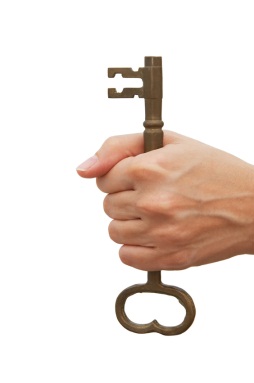 “Why are you cast down, O my soul? And why are you disquieted within me? Hope in God, for I shall yet praise Him For the help of His countenance” (42:5)
Psalm 42
Hope in God!
Hoping, trusting and waiting on the power and promises of God is what gives us a song in the night
“…The patient in spirit is better than the proud in spirit” (Eccl. 7:8)
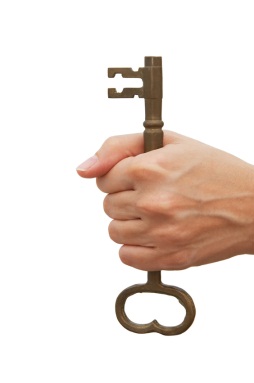 “The LORD will command His lovingkindness in the daytime, And in the night His song shall be with me—A prayer to the God of my life.” (42:8)
“Whispering Hope”(Septimus Winner, May 11, 1827 – Nov. 22, 1902)
Soft as the voice of an angel, breathing a lesson unheard, Hope with the gentle persuasion, Whispers her comforting word; Wait till the darkness is over, Wait – till life’s tempest is done, Hope for the sunshine tomorrow, After the shower is gone
If in the dusk of the twilight, Dim be the region afar, Will not the deepening darkness Brighten the glimmering star? Then when the night is upon us, Why should the heart sink away? When the dark midnight is over, Watch for the breaking of day.
Hope is an anchor so steadfast, Rends the dark veil for the soul, Whither the Master has entered, Robbing the grave of its goal; Come, then O come glad fruition, Come to my sad weary heart, Come, O Though blest hope of glory, Never, O never depart.
[Speaker Notes: Alice Hawthorn was a pseudonym which he wrote under.]
Psalm 42
Hope in God!
We have only inserted the key and slightly opened the door in this study
In the next lesson we will walk through!
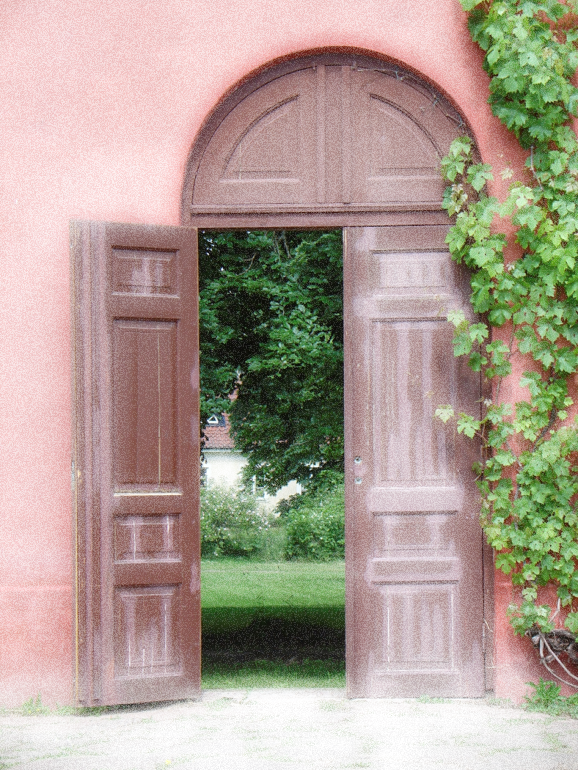 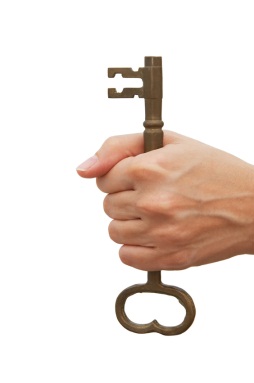 “The LORD will command His lovingkindness in the daytime, And in the night His song shall be with me—A prayer to the God of my life.” (42:8)
Do You Have A Hope In God?
Phrase found in five passages
Three times mentioned in the material we have studied today (Ps. 42:5; 42:11; 43:5)
Psalm 78:7, 8, “That they may set their hope in God, And not forget the works of God, But keep His commandments; And may not be like their fathers, A stubborn and rebellious generation, A generation that did not set its heart aright, And whose spirit was not faithful to God.”
Those who set their hope in God keep His commandments
Those who do not obey his commandments are considered stubborn and rebellious; they do not have a right heart and their spirit is not faithful!
Acts 24:15
Will You Set Your Hope In God Today?
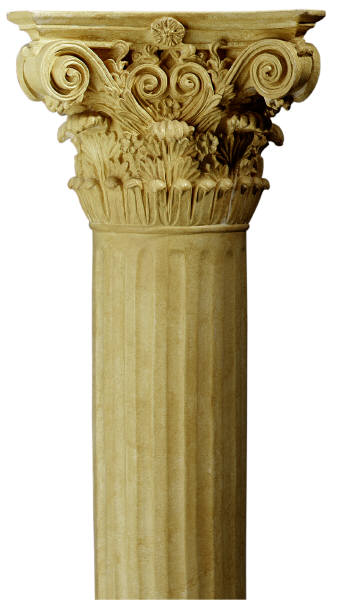 By obeying the Lord Jesus Christ (Heb. 5:9)
Believing He is Lord, the Son of God (Rom. 1:4)
Confess His Lordship (Rom. 10:9, 10)
Repent from sin which is the transgression of His law (Rom. 2:4-6)
Call on His name in water baptism (Rom. 10:12-16; 6:3, 4)
By remaining faithful to God (Ps. 78:8; Rev. 2:25, 26)